第十二章  圖片
（補91-94）
孕育「台灣法律史」的華大東亞圖書館外櫻花
1992博士論文、2000精裝版、2015平裝版（英語世界、成為國際學術界一員）
1999初版、2014修訂二版 （華語世界，台灣人民的律師）
將台灣的法律經驗帶入日語世界
論1895至2015的台灣法律現代化不被1945切斷、不從1949談起（但涵蓋中華民國法史）
研究者從一個人到一群人台灣法律史的提出及學科化
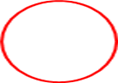 學科教科書從「概論」到「論叢」深入了解台灣法律史知識的建構
2013年華大法學院頒予校友終身成就獎
讀你自己的心，
  做自己﹗

多為台灣想一點點
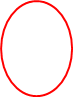 專注，方能心想事成（近乎苛求？！）
眼中只有檔案、沒有公園（1999）
不知校園對岸的水上步道（華大3年）
追尋自己定義的「夢想」
升大三的暑假，多數同學「拼法律」，我卻在「拼田徑」（跟隨台灣最速男練習）。大三上在1980/11/1校運會兩百公尺決賽以個人最佳的23.10秒獲得金牌（10/31百米11.18，距當時校運記錄11.1仍差0.08）
以「設定目標、刻苦自我訓練」的台大田徑隊經驗，在學術場上追尋夢想：建立台灣法律史
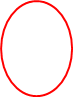 終身的追尋：繼續想著下一本書
2020給「跑者」的一個學界「獎牌」


2024再次獲獎而為終身國家講座
2022為感受自己生命的意義而寫